Akıl Daraltıcılar
Rev 0 – 27.12.2018
1
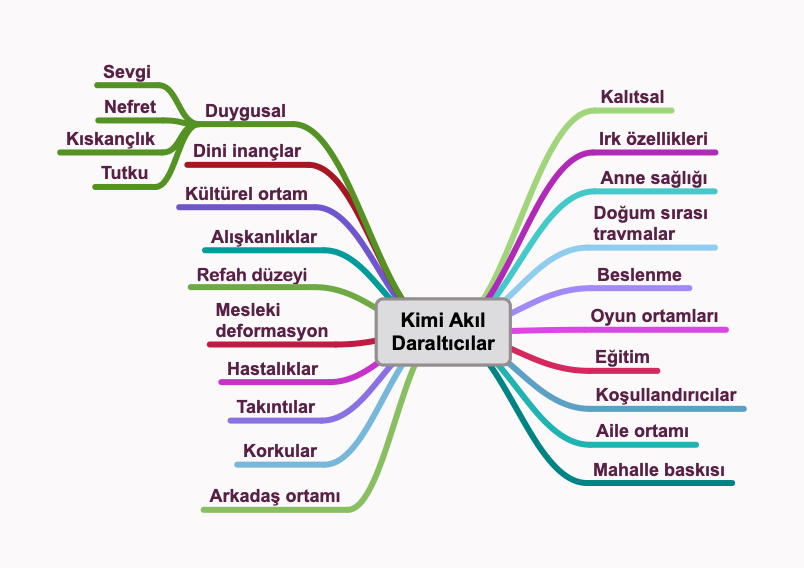 2
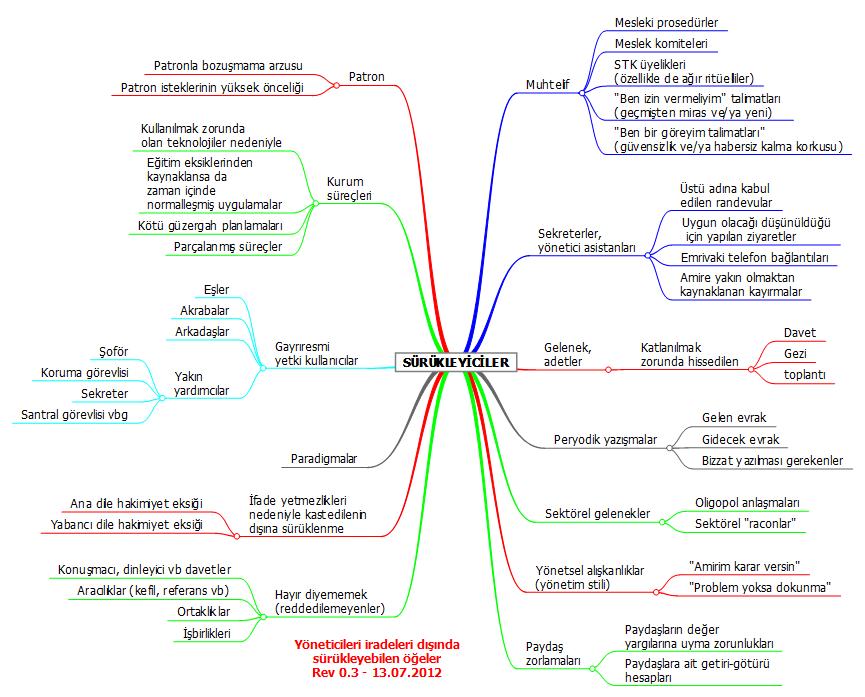 3
‘Yetkin (birleşik) Akıl’ Üretimi için Eureka!Herkesin akıl daraltıcıları farklı.
Takıntılar
Kalıtım
Tam Akıl
İnanç
Tutku
Mesl Def
Hastalık
Travma
Korkular
İşlevsel
4
‘Yetkin (birleşik) Akıl’ Üretimi için Eureka!Herkesin akıl daraltıcıları farklı
Farklılıklar
Birleşik Akıl
Ortak Akıl
İşlevsel 4
İşlevsel 3
İşlevsel 1
İşlevsel 2
5
Teşekkür ederim
www.BirlesikAkilAgi.com    
www.tinaztitiz.com
6